DUNBAR HOMES Inc
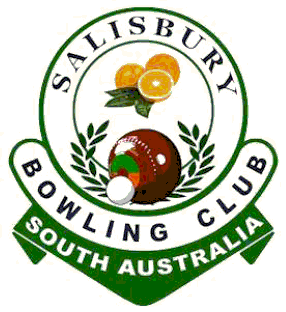 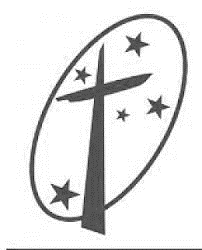 PRESTIGE OPEN PAIRS
JANUARY 4th-5th, 2025
THE RICHEST OPEN PAIRS EVENT IN SA
$10,000 PRIZE POOL
16 TEAMS WILL FEATURE IN THE PRIZE MONEY
LIMITED TO 48 TEAMS
$100 PER TEAM
LUNCH PROVIDED BOTH DAYS
CONDITIONS OF PLAY ATTACHED
REGISTER NOW BY EMAIL – salisburybowlingclub@gmail.com
TIER 4 BA RANKINGS POINTS EVENT
PROUDLY PARTNERED BY       CITY OF SALISBURY
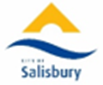 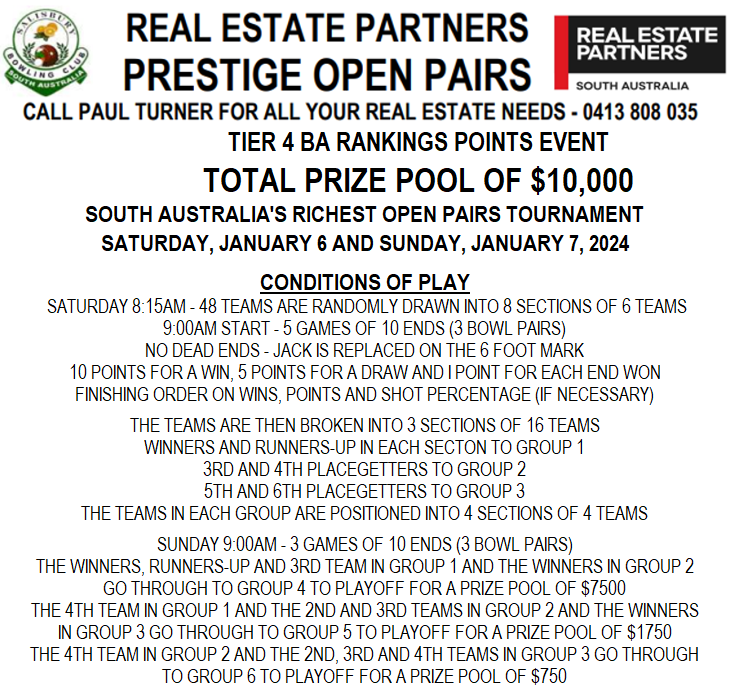 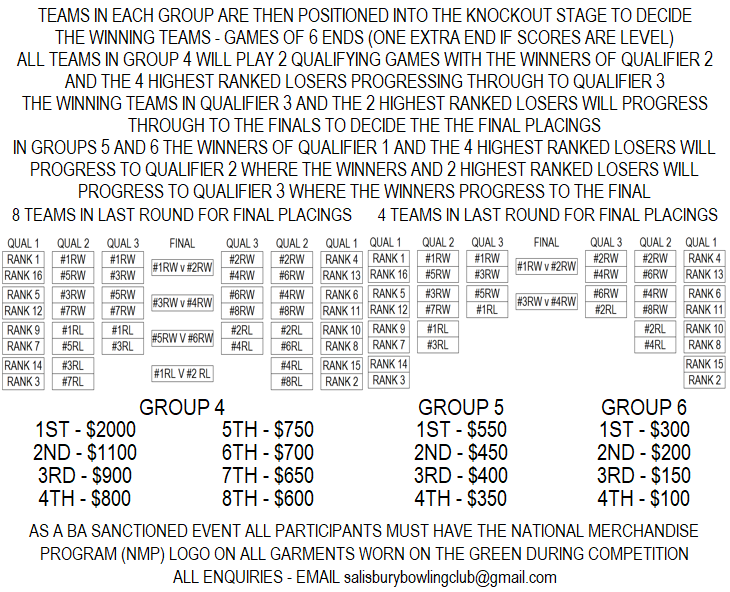 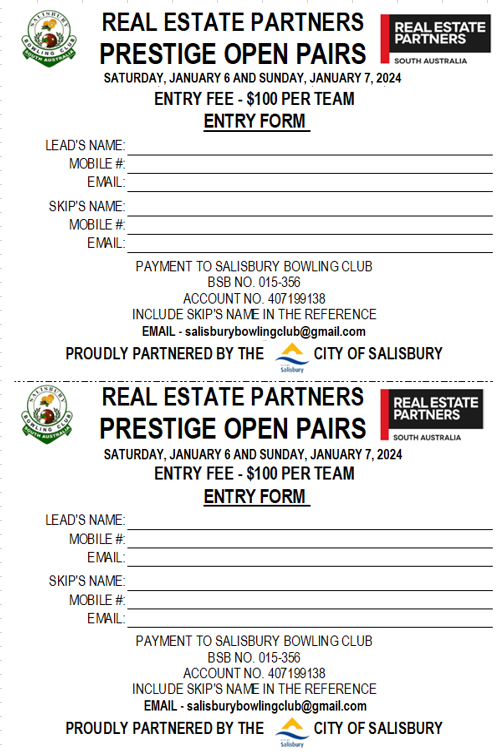